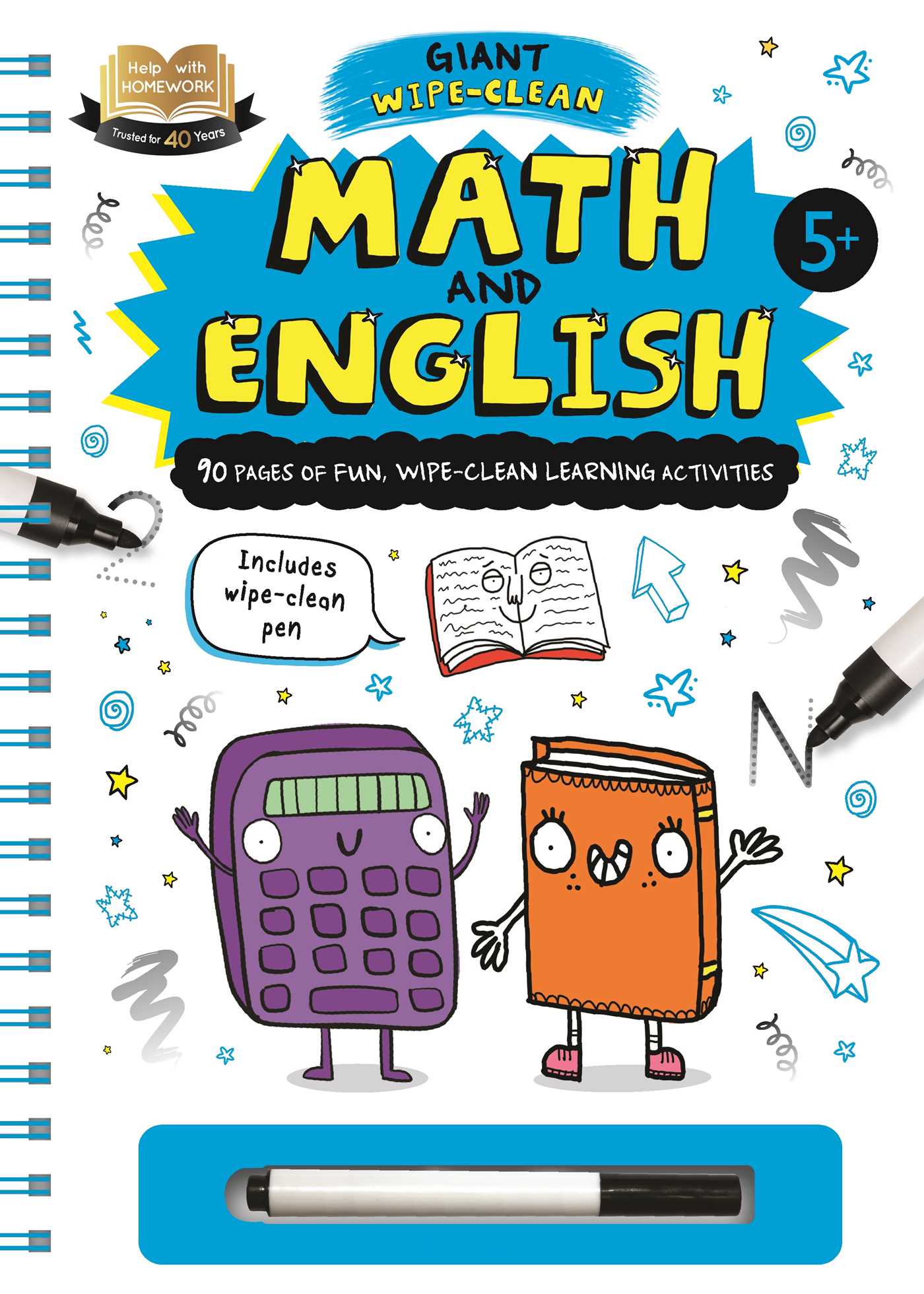 Grammar exercises
2) Read the sentences out loud to your neighbour then have him/her translate the sentence back to you
The number of scientists per million inhabitants in developing countries is 200 on average while in developed countries, it is 2,800 on average. = two hundred / two thousand eight hundred
Le nombre de scientifiques par million d'habitants dans les pays en voie de développement est de 200 en moyenne alors que dans les pays développés, il est de 2800 en moyenne. 

b. In 2030, there will be 23 towns in the world with a population of more than 10 million inhabitants, and 19 of them will be in developing countries. = two-thousand and thirty / twenty thirty / twenty-three towns / ten million / nineteen
En 2030, 23 villes dans le monde dépasseront les 10 millions d'habitants, dont 19 situées dans les pays en voie de développement. 

c. An employee who works between the hours of 4:00 p.m. and 8:00 a.m. shall be paid a shift premium of $1.55 per hour for all hours worked. = four pm and eight am / one dollar fifty-five per hour
Un employé qui travaille entre 16 heures et 8 heures du matin devra recevoir une prime de 1,55 $ par heure pour toutes les heures travaillées.

d. The American Civil War was fought from 1861 to 1865. It resulted in the deaths of an estimated 750,000 soldiers. = eighteen sixty-one to eighteen sixty-five / seven hundred and fifty soldiers
La guerre civile américaine s'est déroulée de 1861 à 1865. Elle a entraîné la mort d'environ 750 000 soldats.
e. The inmate was in a cell two meters long and one meter wide, that’s 2m2, and had no toilet facilities or medical care. = two square meters = deux mètres carrés
Le détenu était dans une cellule de deux mètres de long et d'un mètre de large, soit 2m2, et ne disposait ni de toilettes ni de soins médicaux.

f. It is the duty of every Muslim to go on a pilgrimage to Mecca at least once in his lifetime. 
Il est du devoir de chaque musulman de se rendre en pèlerinage à la Mecque au moins une fois dans sa vie. 

g. On August 23, 2024 Kamala Harris officially became the Democratic nominee for the US presidential election. 
Le 23 août 2024, Kamala Harris est officiellement devenue la candidate démocrate à l'élection présidentielle américaine.
3) Translate into English
Il y a plus de 37 millions de véhicules au Royaume-Uni.
There ARE over thirty-seven million vehicles in the United Kingdom.
b. Depuis 1978, plus d’un dixième des 1,3 milliard de Chinois ont migré vers les villes.
Since nineteen seventy-eight, over one-tenth of China’s one point three billion people have migrated to urban areas.
c. D’ici 2030, l’Inde et la Chine compteront 3 milliards d’habitants et 25% du PIB mondial, contre 12% aujourd’hui et seulement 3% en 1990.
In twenty thirty India and China’s combined population will be three billion inhabitants, representing twenty-five percent of global GDP (Gross Domestic Product), compared with twelve percent today and only three percent in nineteen ninety.
// India and China will boast
d. Certains requins nagent à une vitesse de 80 km/h.
Some sharks swim at a speed of eighty kilometers an/per hour.
e. L’appartement peut accueillir jusqu’à 8 personnes.
The flat can accommodate up to eight people.
f. Les employés de cette société télétravaillent une semaine sur deux.
The employees of this firm / company work from home every other week.
g. Cela prend deux fois plus longtemps en voiture.
It takes three times AS long by car.
h. Le vol en classe affaires coûte deux fois plus cher.
 The flight in business class costs twice as much / is twice as expensive.
i. L’inflation a baissé de 2% ces deux dernières années.
Inflation decreased/dropped BY two percent over the last two years (word order!)
j. Si Trump est réélu en novembre, il fêtera ses 82 ans avant de quitter la Maison-Blanche.
If Trump is reelected in November, he will celebrate his eighty-second birthday before leavING the White House.
k. Je voudrais trois douzaines d’œufs, s’il-vous-plaît.
I would like three dozen eggs please.